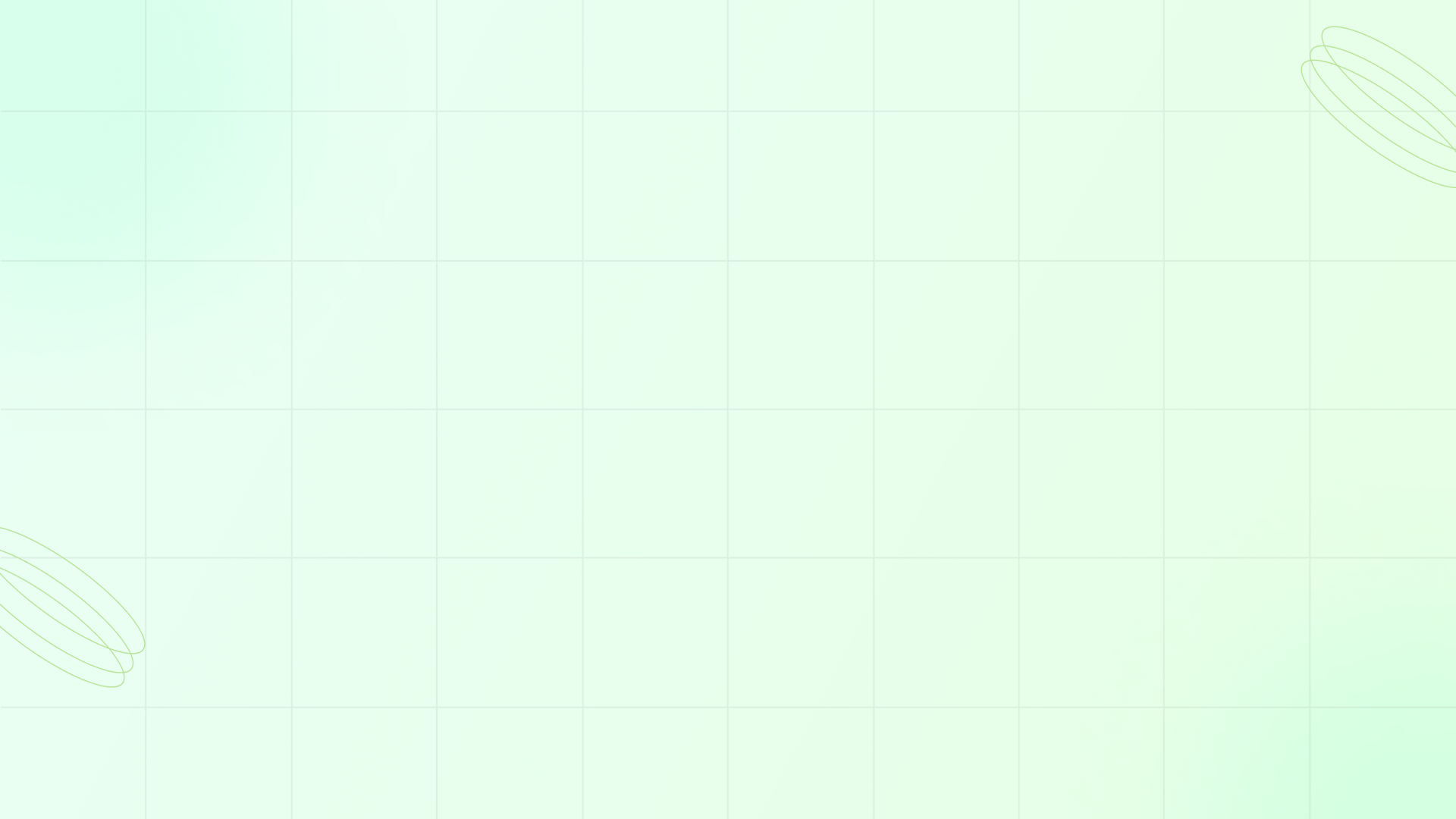 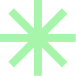 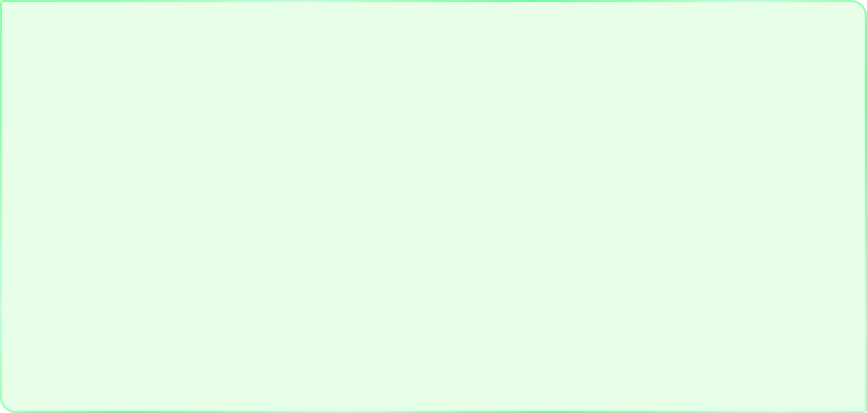 Creating a Telegram Music Generator Bot
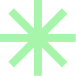 September 2024
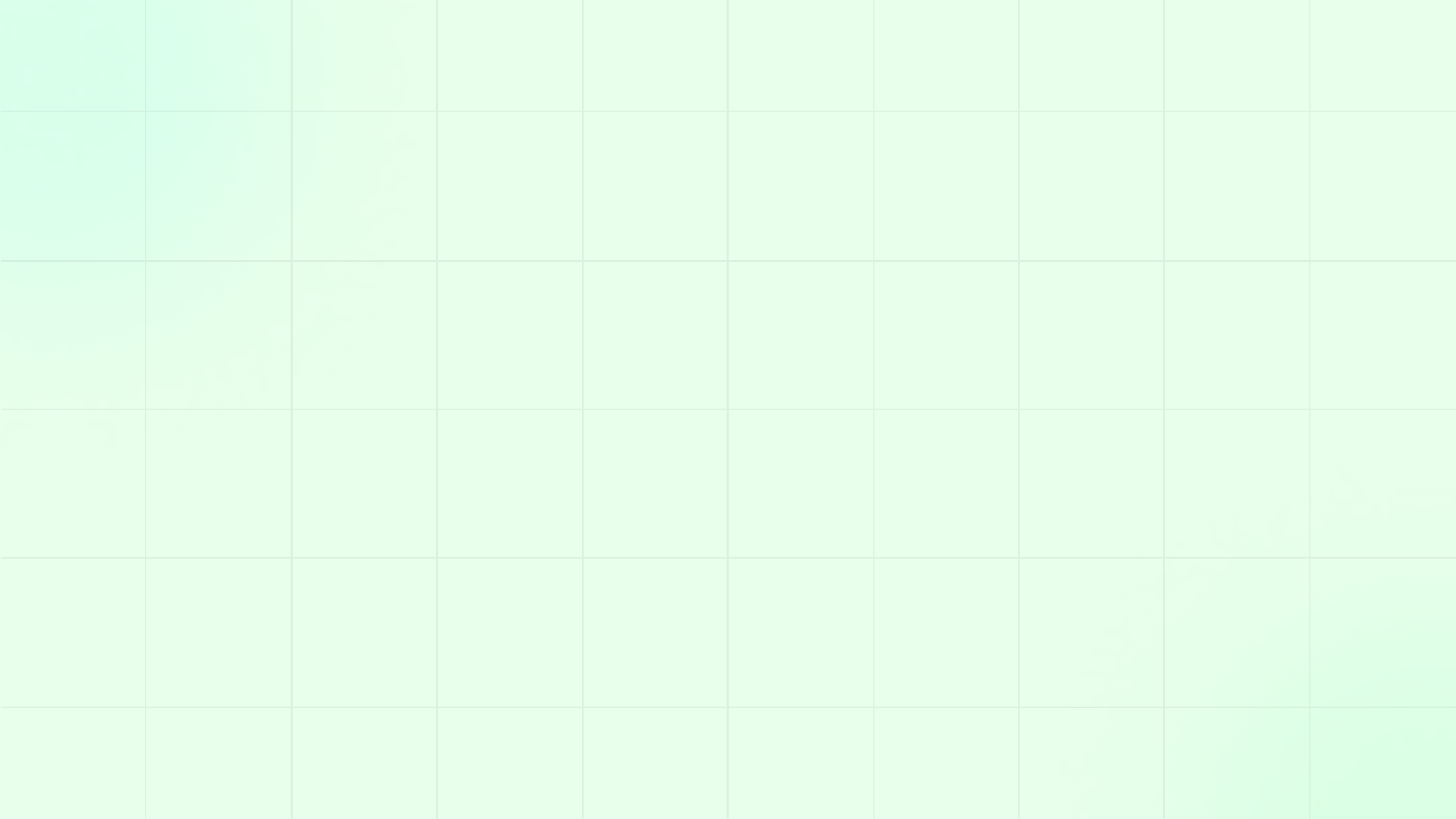 Table of Contents
1
Introduction to Telegram Bots
5
Adding Music Playback Features
2
Setting Up Your Bot Environment
6
Integrating User Interaction
3
Understanding Telegram Bot API
7
Testing Your Music Bot
4
Implementing Basic Commands
8
Deployment Strategy
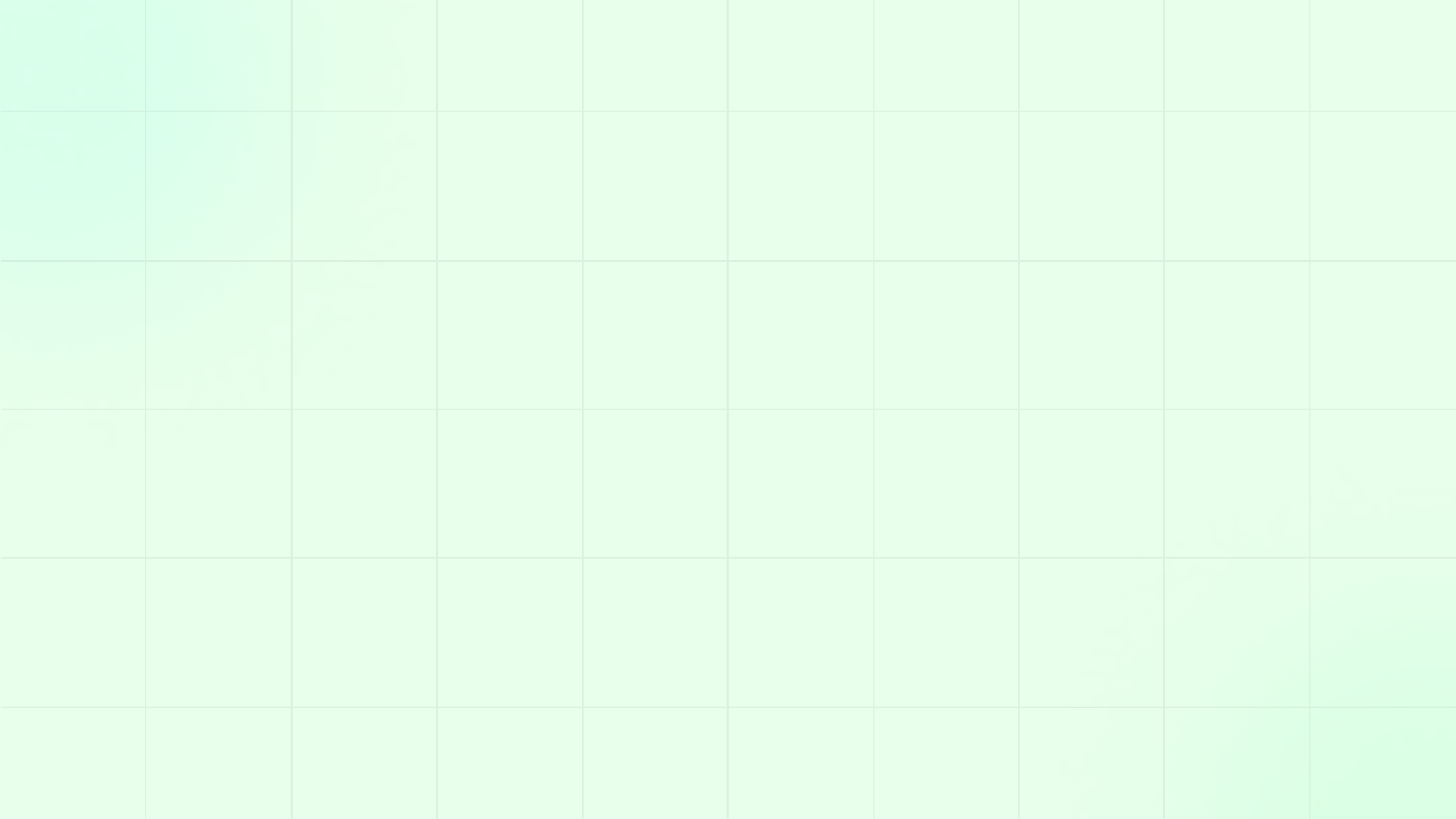 9
Future Enhancements
10
Thank You!
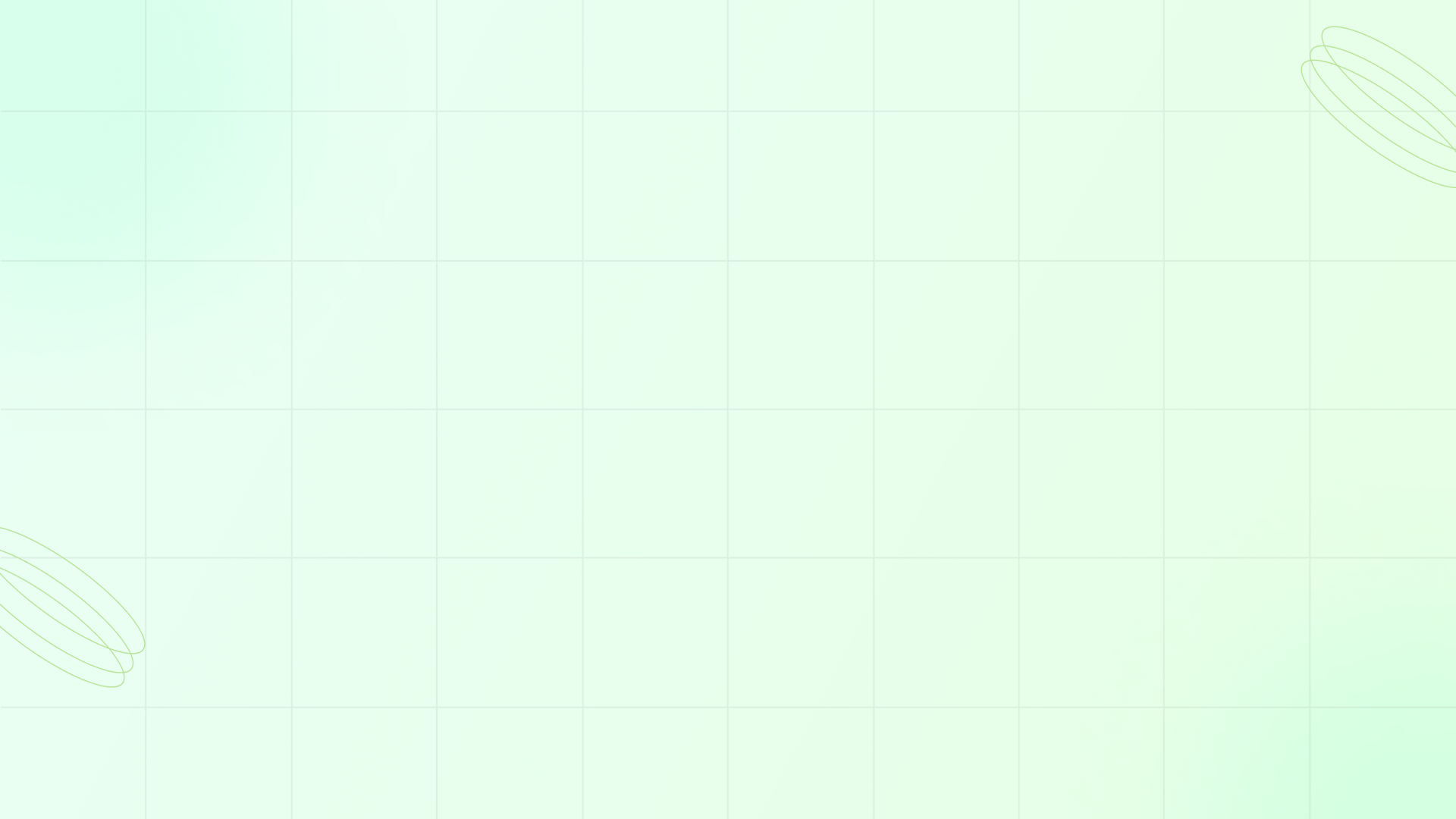 Introduction to Telegram Bots
Telegram bots are powerful tools that enhance user interaction within the platform.
They can perform various tasks, including playing music, providing information, and automating tasks.
In this presentation, we will focus on creating a music generator bot.
This bot will allow users to enjoy their favorite tunes directly within Telegram.
Get ready to dive into the exciting world of bot development!
01
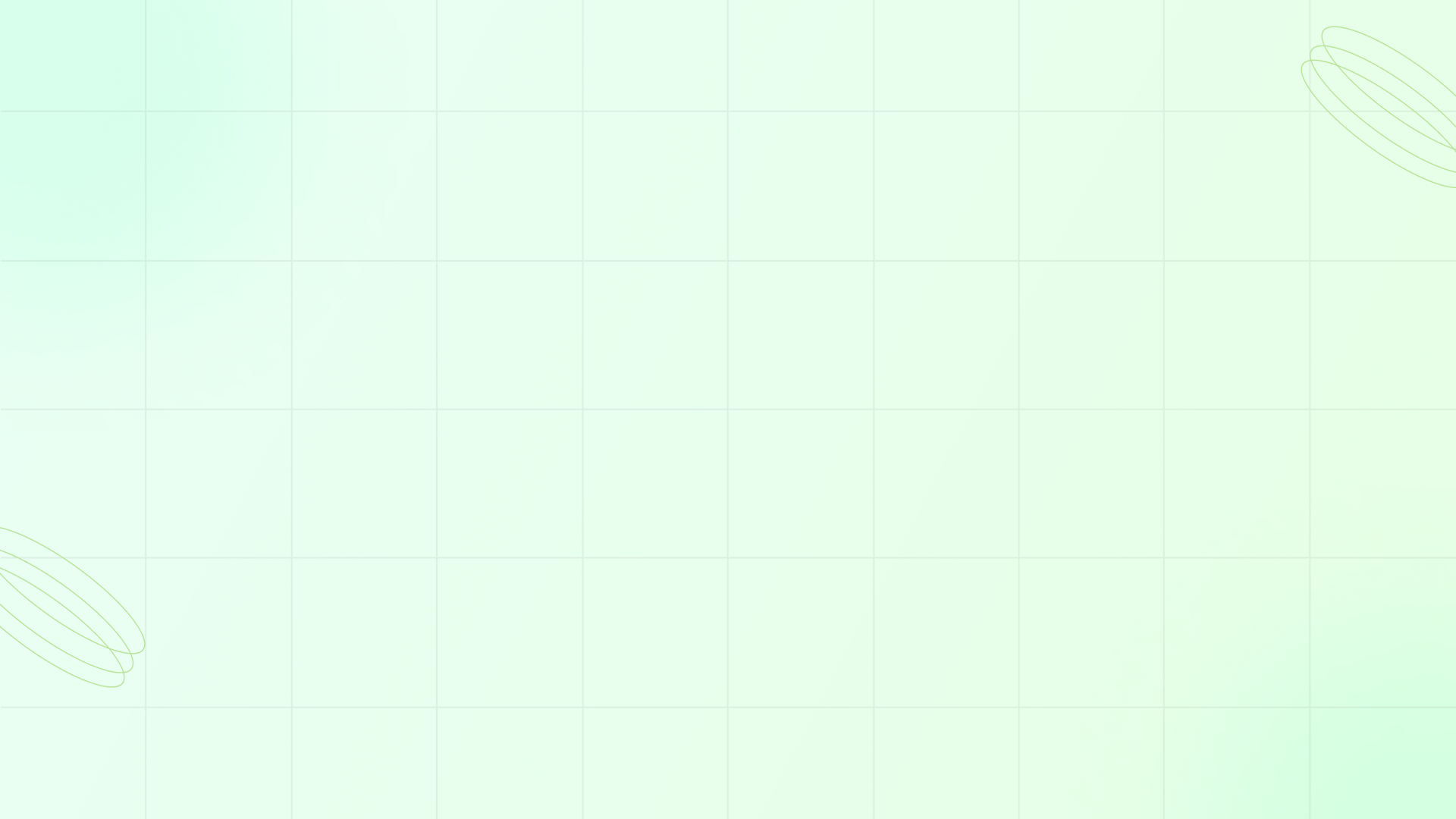 Setting Up Your Bot Environment
Before we start coding, we need to set up our development environment.
This includes installing Python and the necessary libraries for Telegram bot development.
You'll need the 'python-telegram-bot' library for seamless interaction with the Telegram API.
Make sure to create a new bot via the BotFather on Telegram to get your bot token.
Your bot token is essential for authenticating your bot.
02
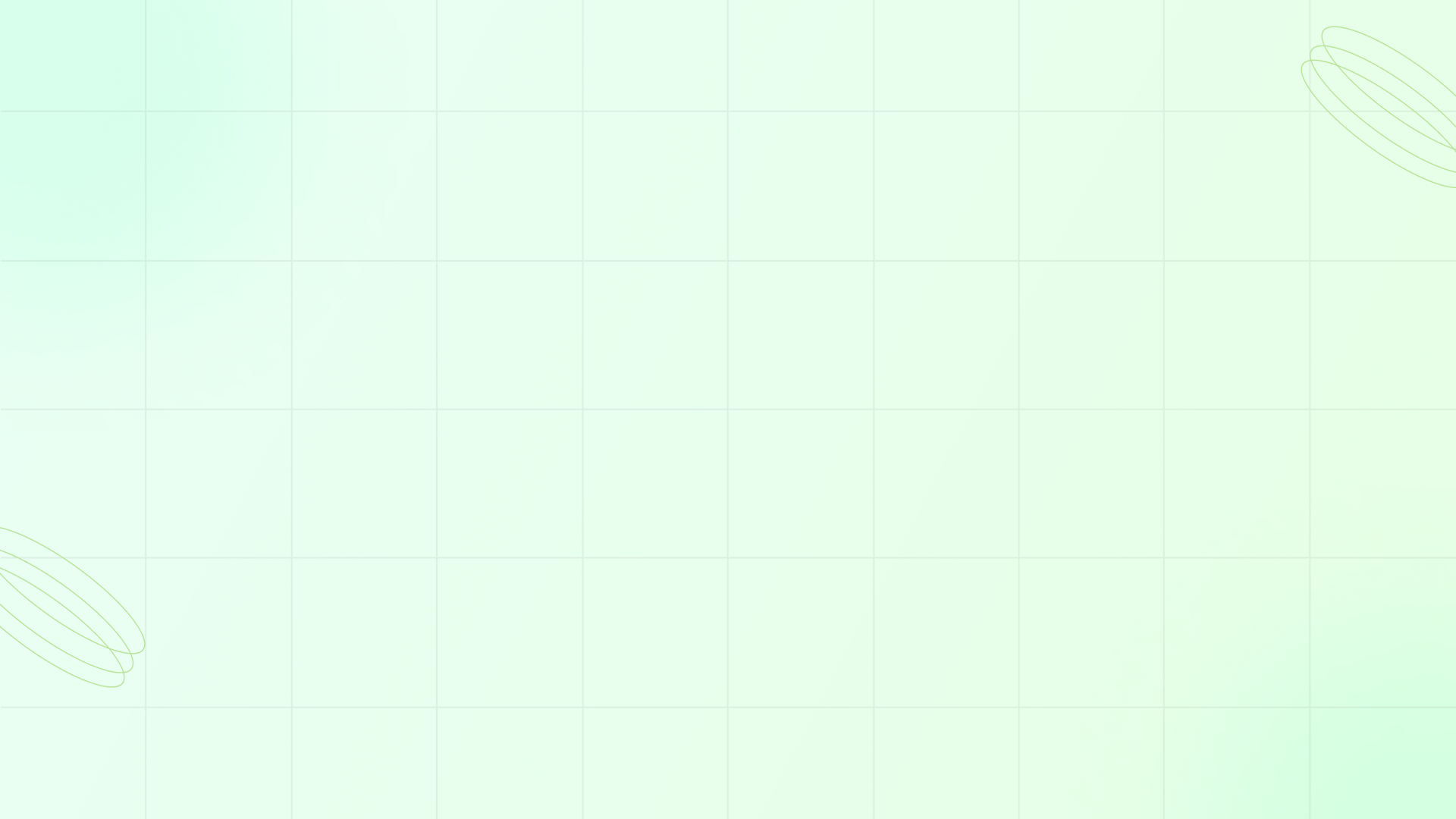 Understanding Telegram Bot API
The Telegram Bot API allows the bot to receive and send messages in real time.
Familiarize yourself with API methods like 'sendMessage' and 'getUpdates'.
These methods will be crucial for processing user commands and responding accordingly.
Our bot will utilize these methods to play music on user requests.
Understanding the API is key to building a robust bot.
03
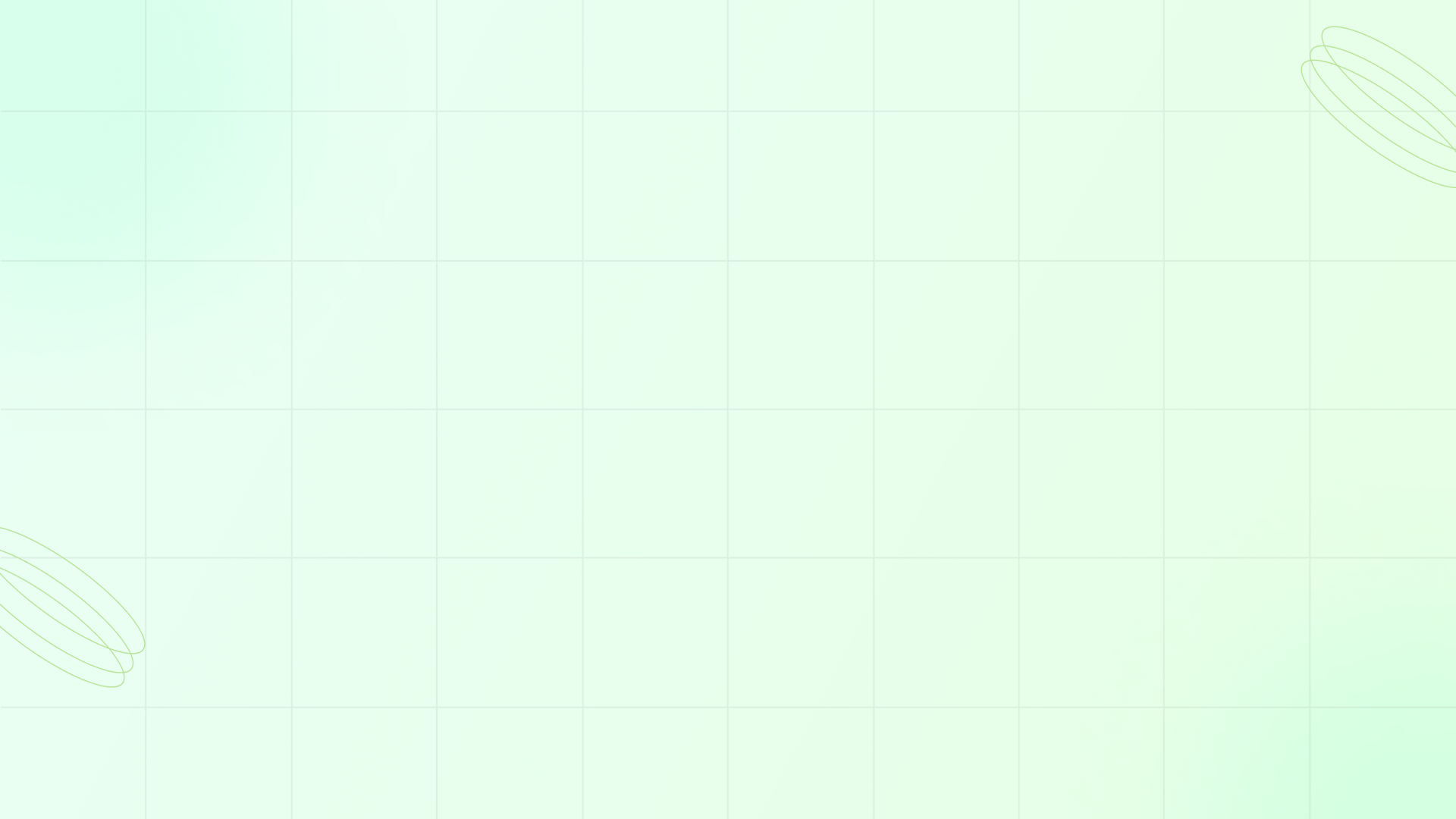 Implementing Basic Commands
Now, let’s add some basic commands to our bot, like '/start' and '/help'.
These commands will provide users with instructions on how to use the bot.
Make sure to handle user input effectively to enhance their experience with the bot.
You can expand these commands as your bot evolves.
Building a user-friendly interface is essential.
04
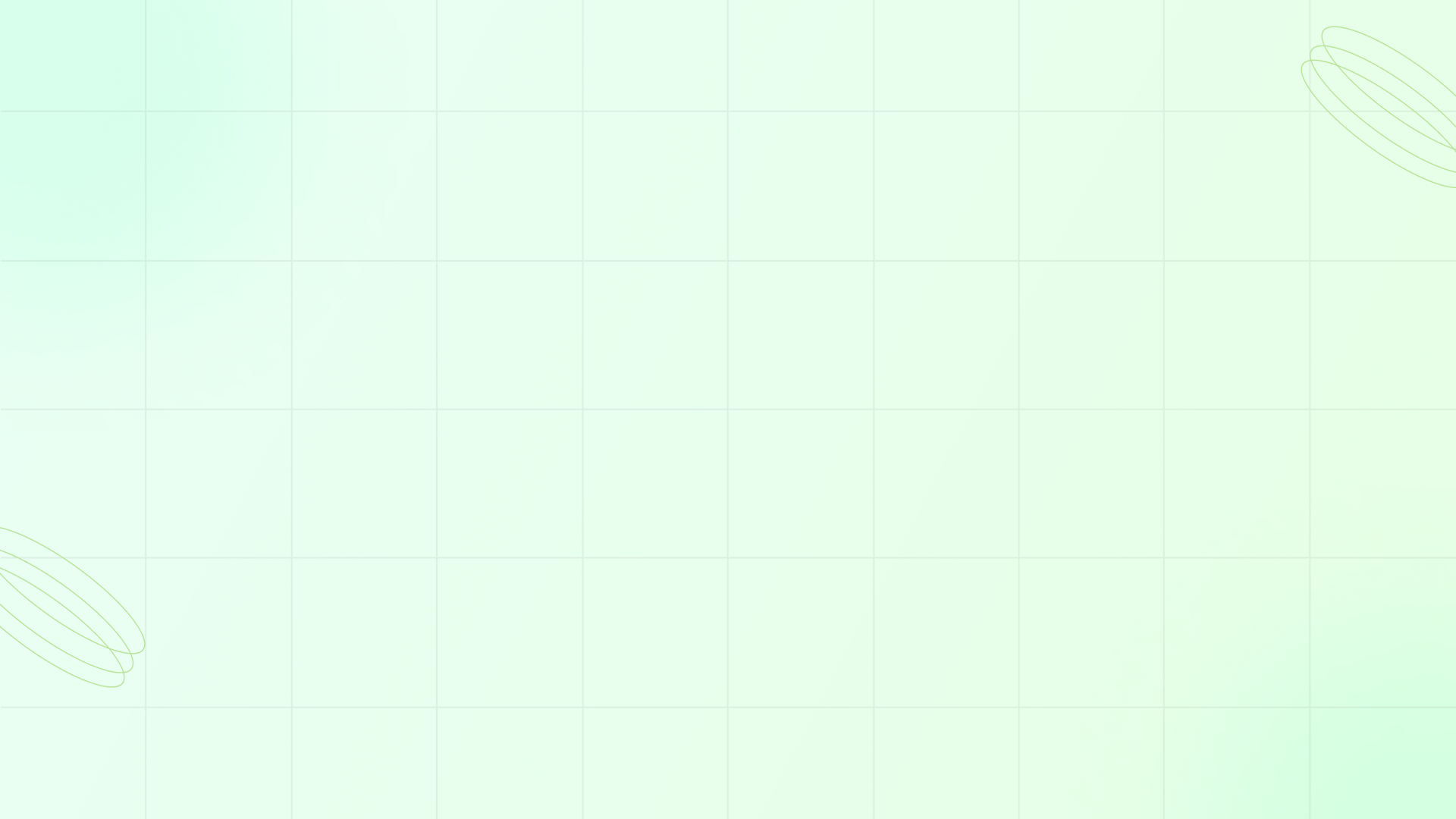 Adding Music Playback Features
The core feature of our bot is music playback; let's integrate a music library.
Users should be able to search for songs and receive instant playback options.
Consider using a third-party music API or a pre-defined music database.
Ensure seamless streaming capabilities for a better user experience.
Quality music playback is the heart of our bot.
05
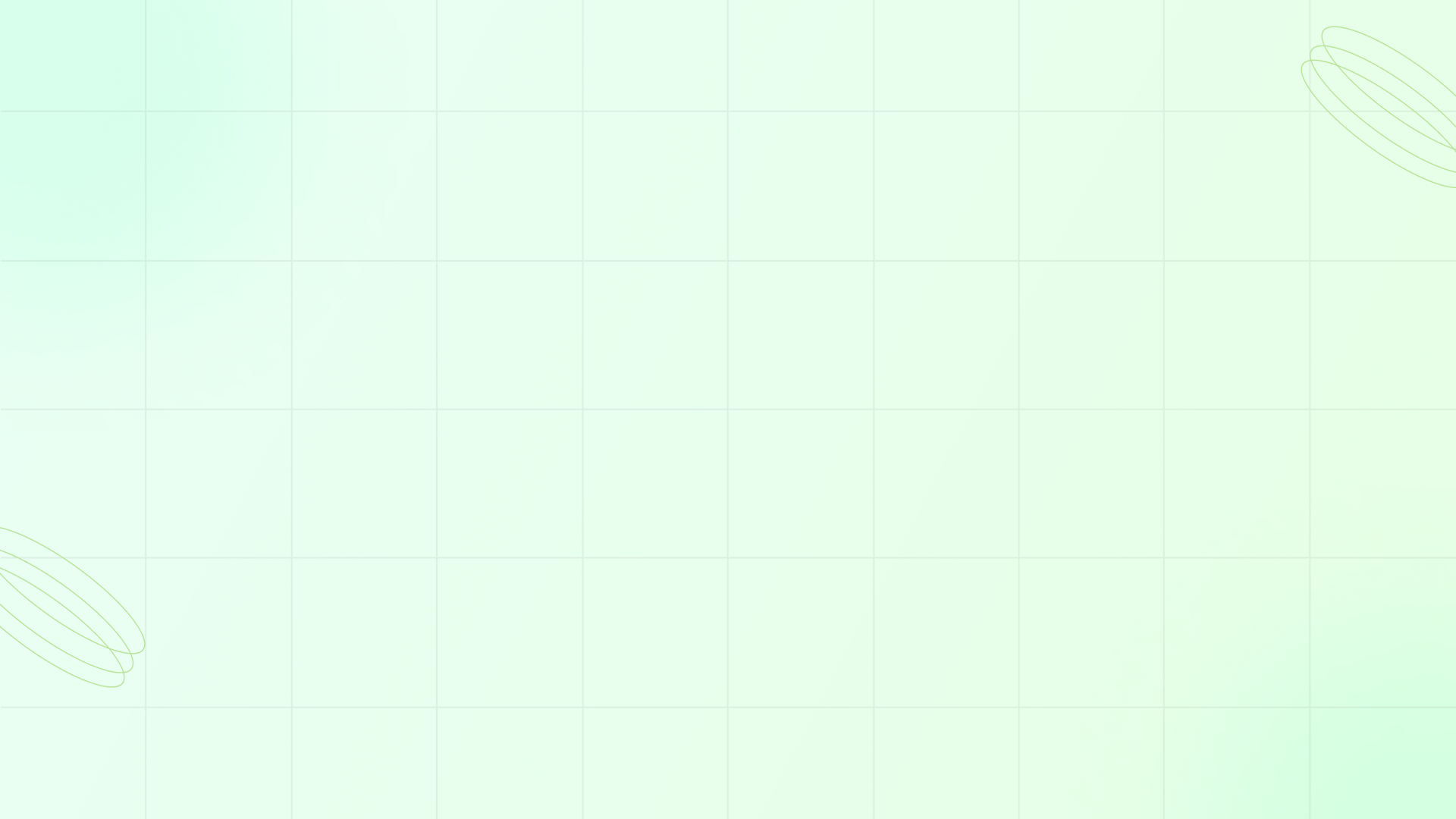 Integrating User Interaction
Enhance user experience by allowing interaction through buttons and inline queries.
Buttons provide users quick access to features without typing commands.
Inline queries will allow users to search for music directly from the chat.
Implementing these features will make your bot more engaging.
User interaction is crucial for retention.
06
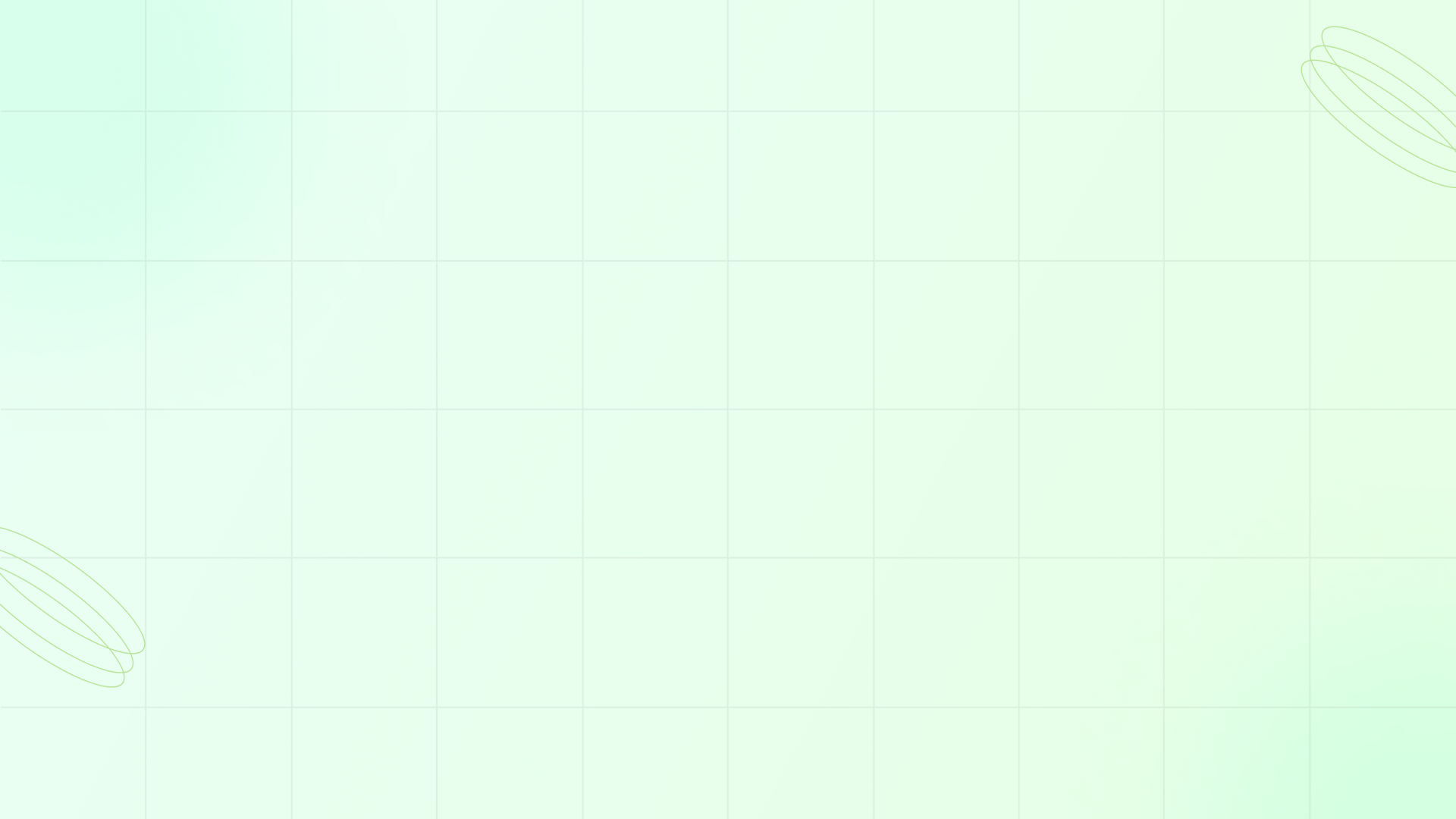 Testing Your Music Bot
With the bot ready, it's time to test its functionalities thoroughly.
Ensure all commands are working and that music playback is flawless.
Gather feedback from test users to identify any issues or areas for improvement.
Iterate on your bot based on testing results for better performance.
Testing is a vital phase before launching.
07
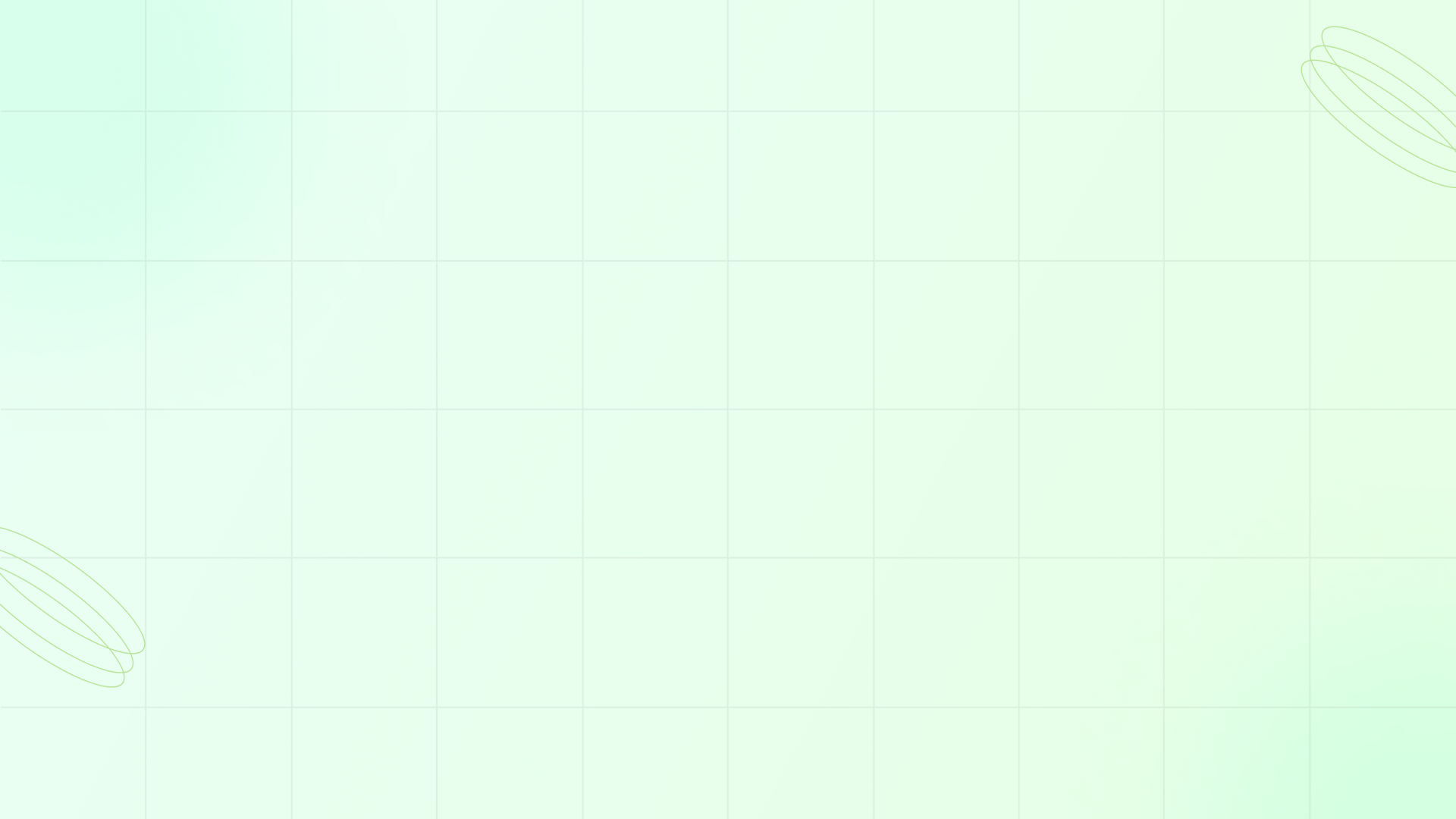 Deployment Strategy
Once testing is complete, it’s time to deploy your bot for the public.
Consider hosting your bot on platforms like Heroku or AWS for reliability.
Make sure your bot runs 24/7 to provide uninterrupted service to users.
Announce your bot’s launch on social media to attract users.
Deployment is the final step in your development journey.
08
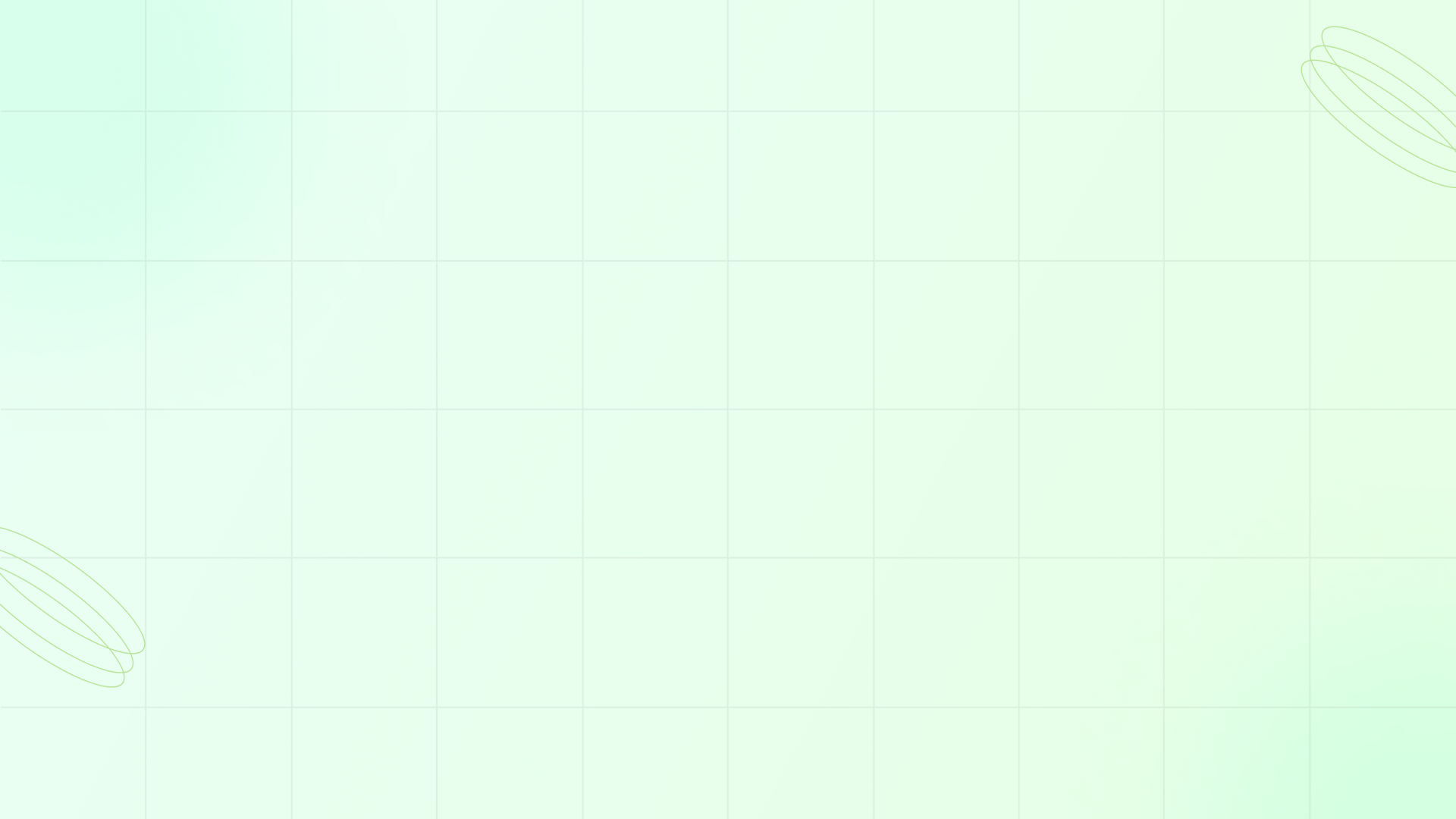 Future Enhancements
After deployment, think about features you can add in the future.
Consider integrating playlist functionality, user favorites, or music recommendations.
Keep evolving your bot based on user feedback and trends.
Stay updated on new Telegram features that can enhance your bot.
Continuous improvement keeps your bot relevant.
09
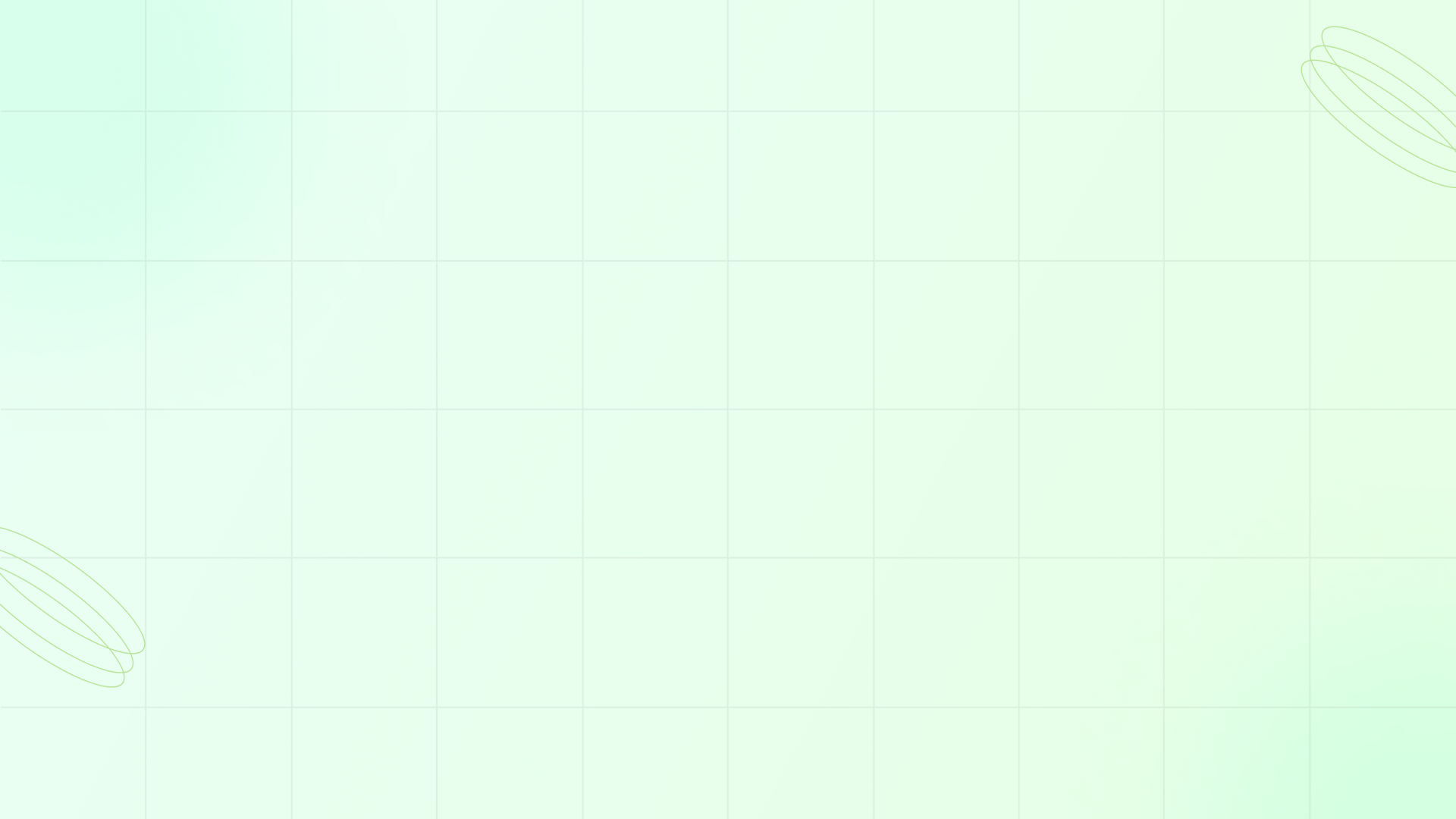 Thank You!
Thank you for attending this presentation on building a Telegram music bot.
We hope you learned valuable information and feel inspired to create your own bot.
Feel free to reach out with any questions or follow-up discussions.
Happy coding and enjoy making your music bot!
Let’s make the world of music more accessible through technology!
10